ФГБОУ ВО Читинская государственная медицинская академия МЗ РФ
Волонтёрский отряд«Атлант»
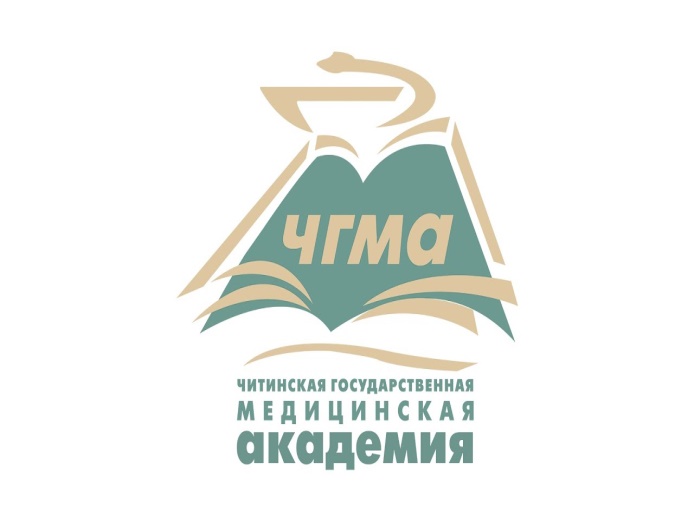 Дата основания: 19 октября 2018 г.Руководитель: Моисеев Владислав Павлович
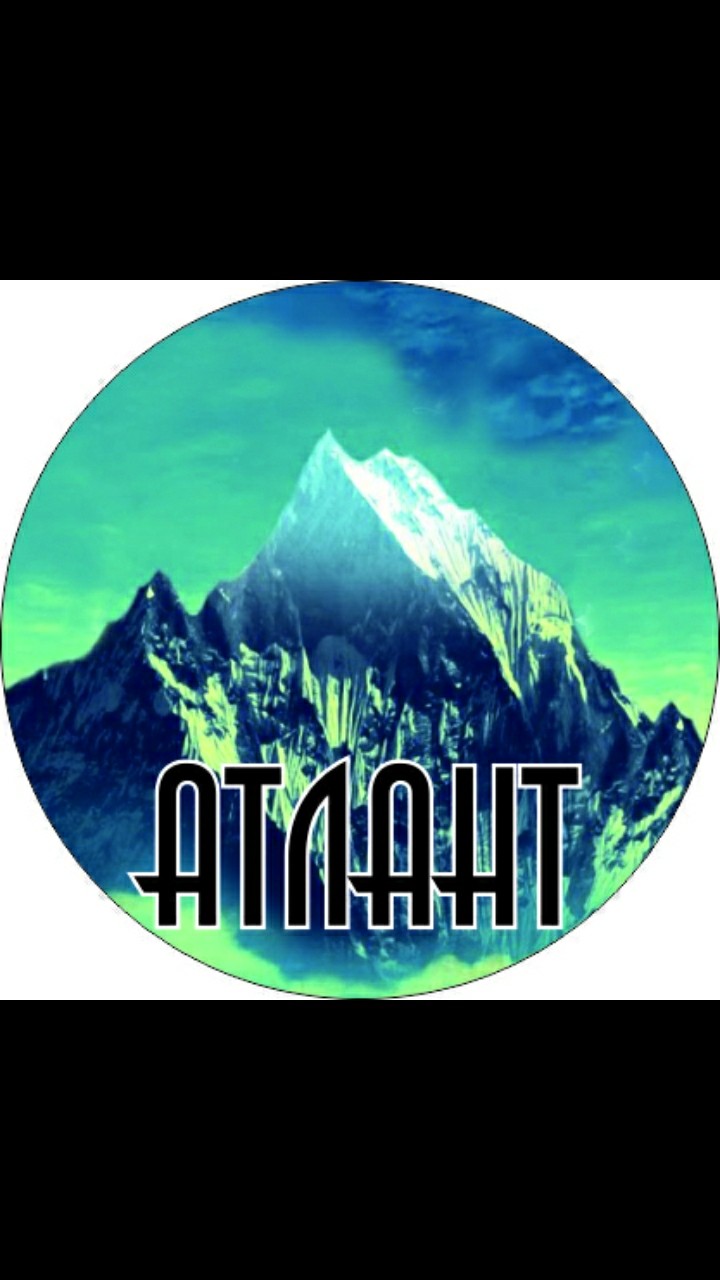 Направления:
Организация и проведение различных информационных акций;
Помощь животным – уход за питомцами на базе приюта «Кошкин дом»;
Пропаганда здорового образа жизни среди молодёжи города и края;
Работа с различными категориями населения;
Популяризация волонтёрства.
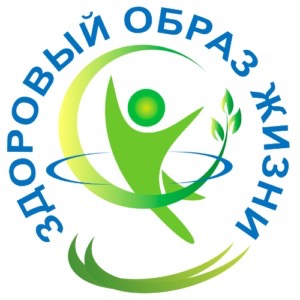 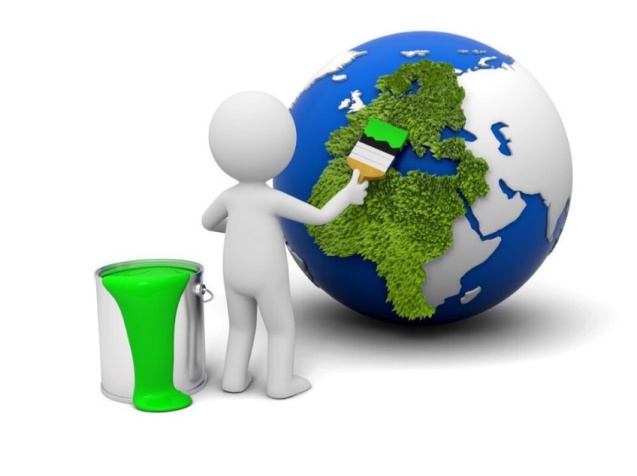 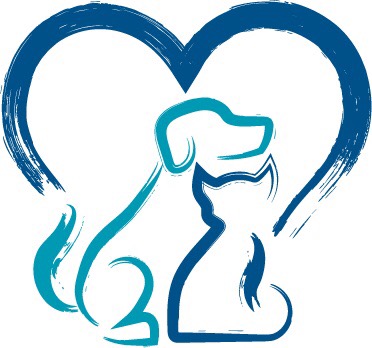 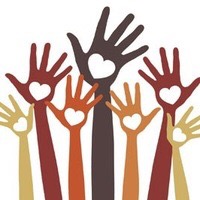 На данный момент в отряде 44 активных участника, что примерно в 2 раза больше, чем в конце прошлого года:
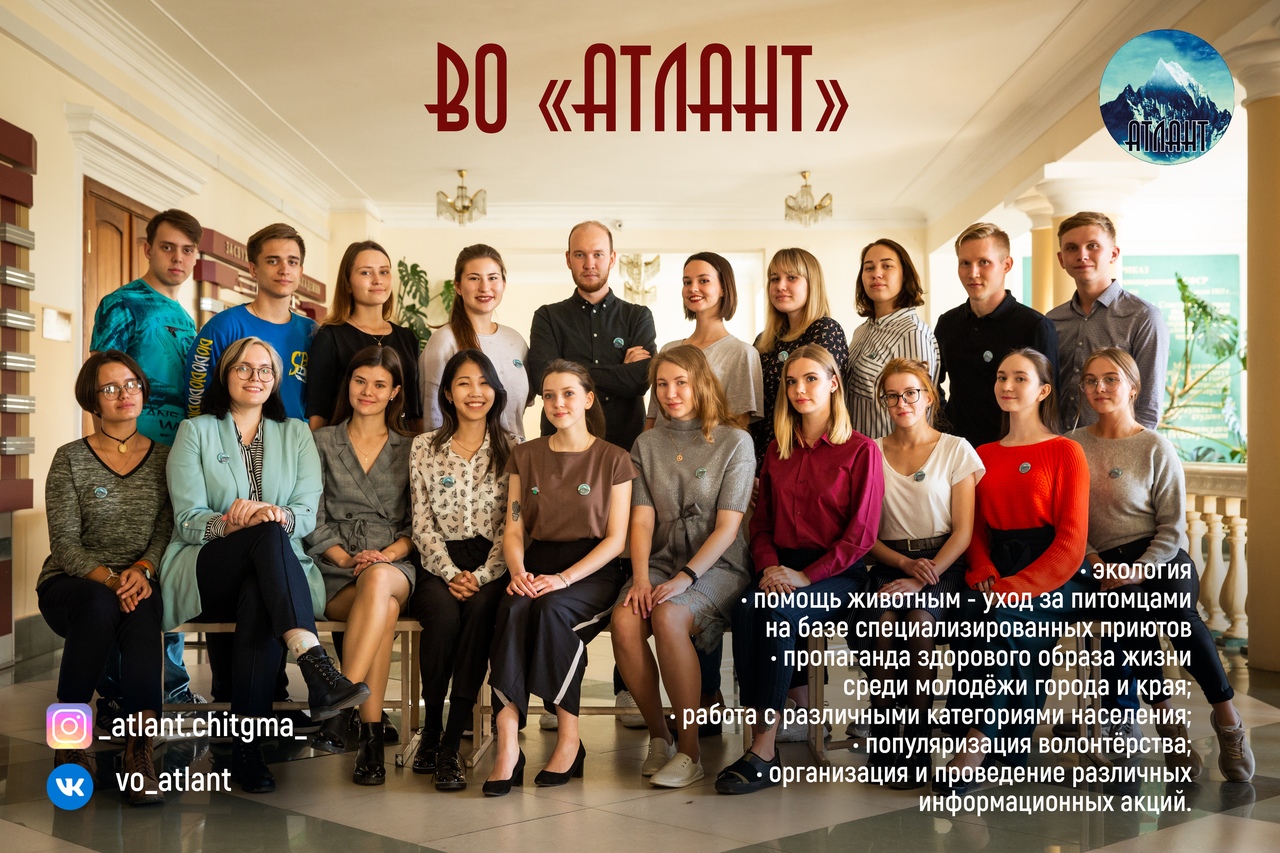 Список мероприятий.
1.Эколого-туристический десант, организованный открытой ассоциацией волонтерских отрядов ГОРОД’ОК.
2. Акция «День Сердца»
3. Акция «День борьбы с бешенством»
4. Акция «День улыбки»
5.  Чтение лекций о пользе ЗОЖ среди учащихся 5-6 классов школы №9
6. Первая в этом году интеллектуальная игра «Мозговой штурм» 
7. Акция «День Матери»
8. Вторая в этом году интеллектуальная игра «Мозговой штурм»
9.  Новогодний флешмоб в нашем инстаграмм аккаунте.
10. Розыгрыш с призами в нашем инстаграмм аккаунте.
11. Акция «Всемирный день кошек.»
12.  Акция «Международный женский день»
Эколого-туристический десант
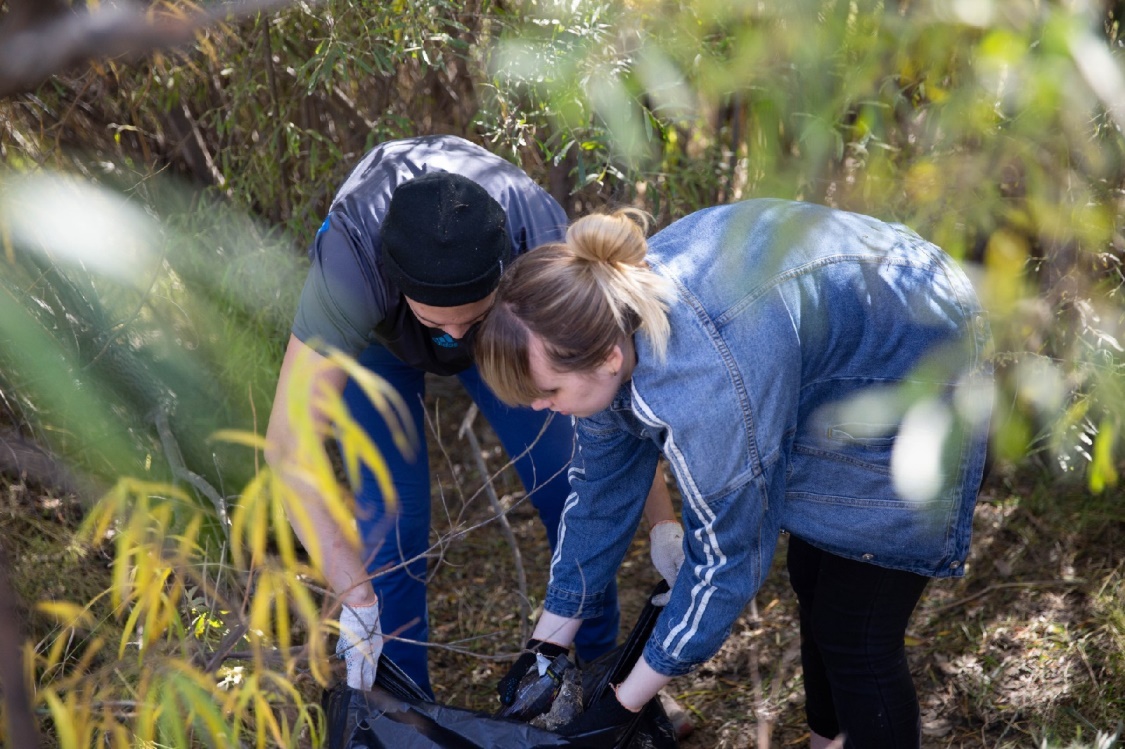 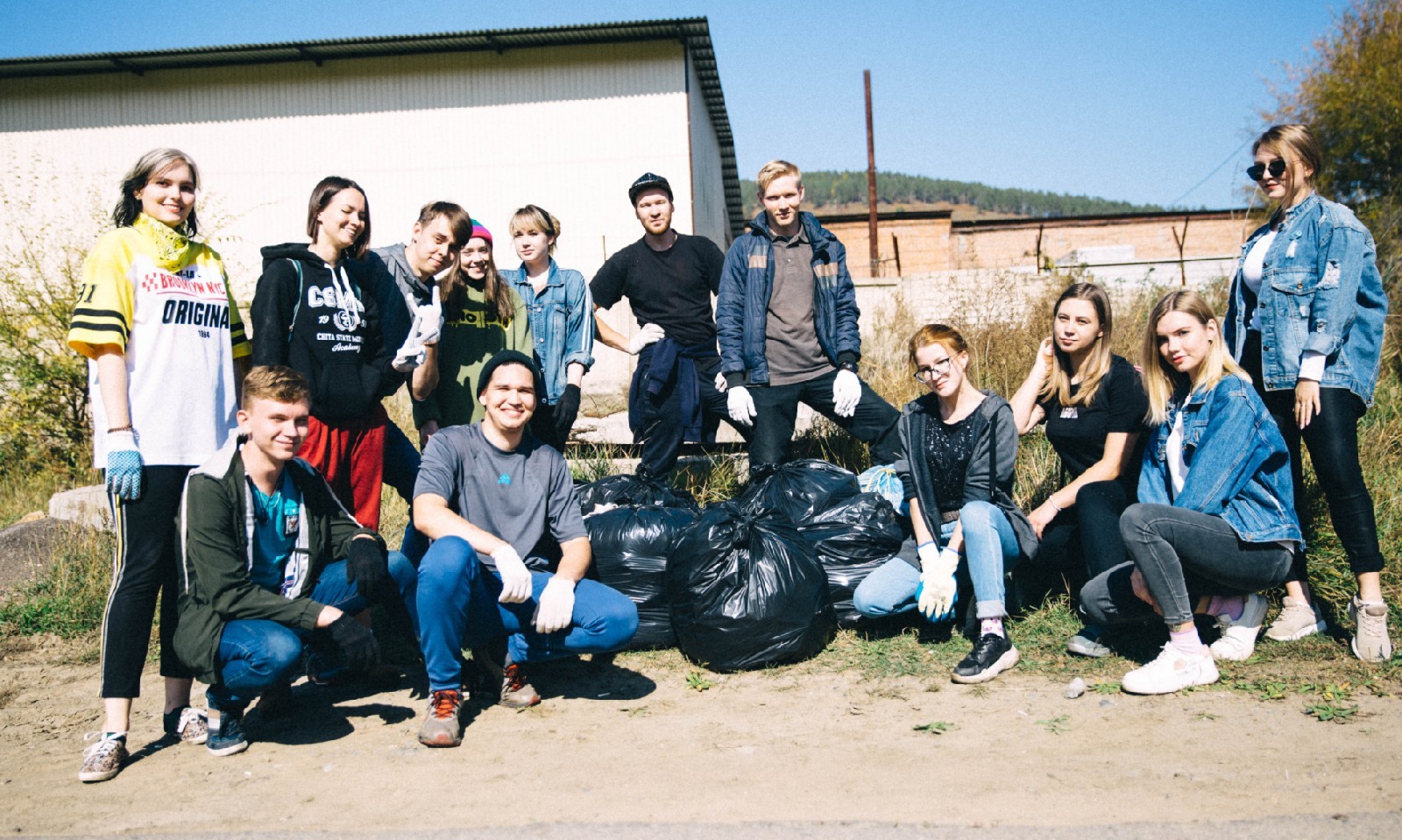 Акция «День Сердца»
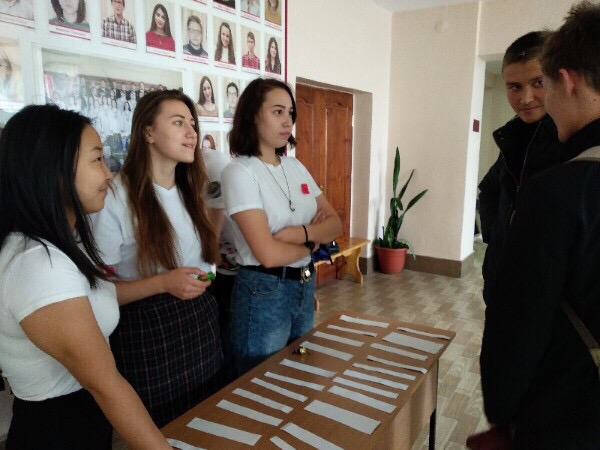 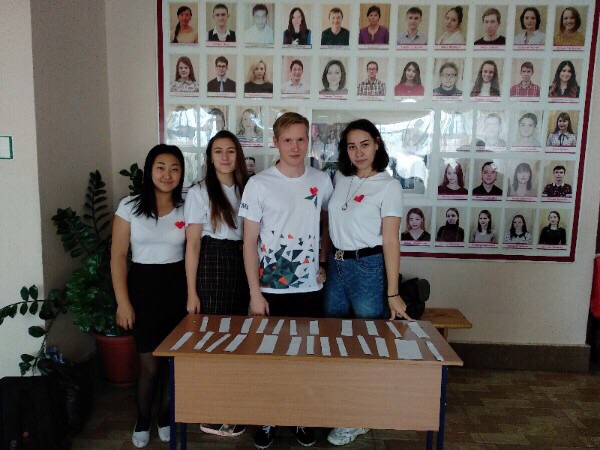 Акция «День борьбы с бешенством»
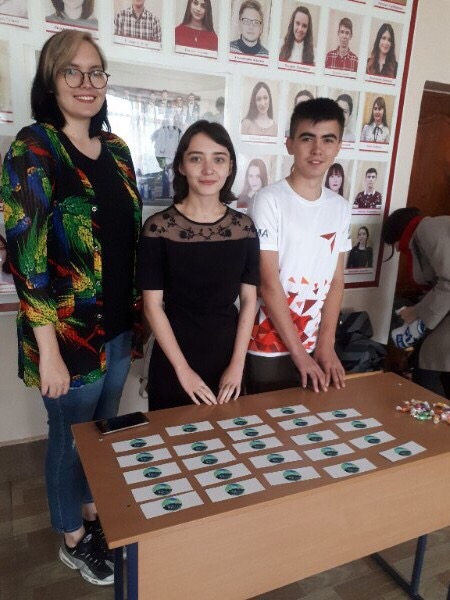 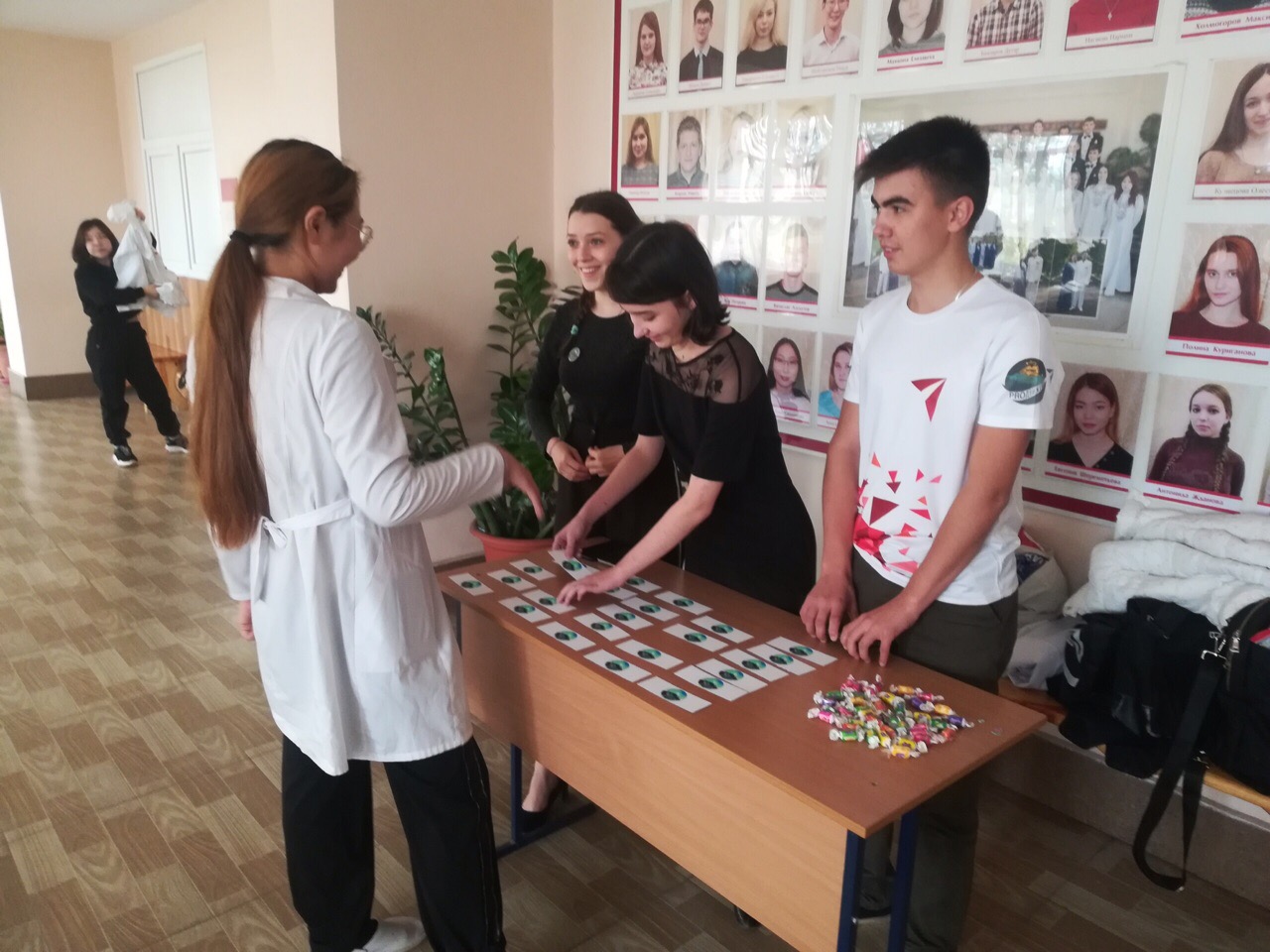 Акция «День улыбки»
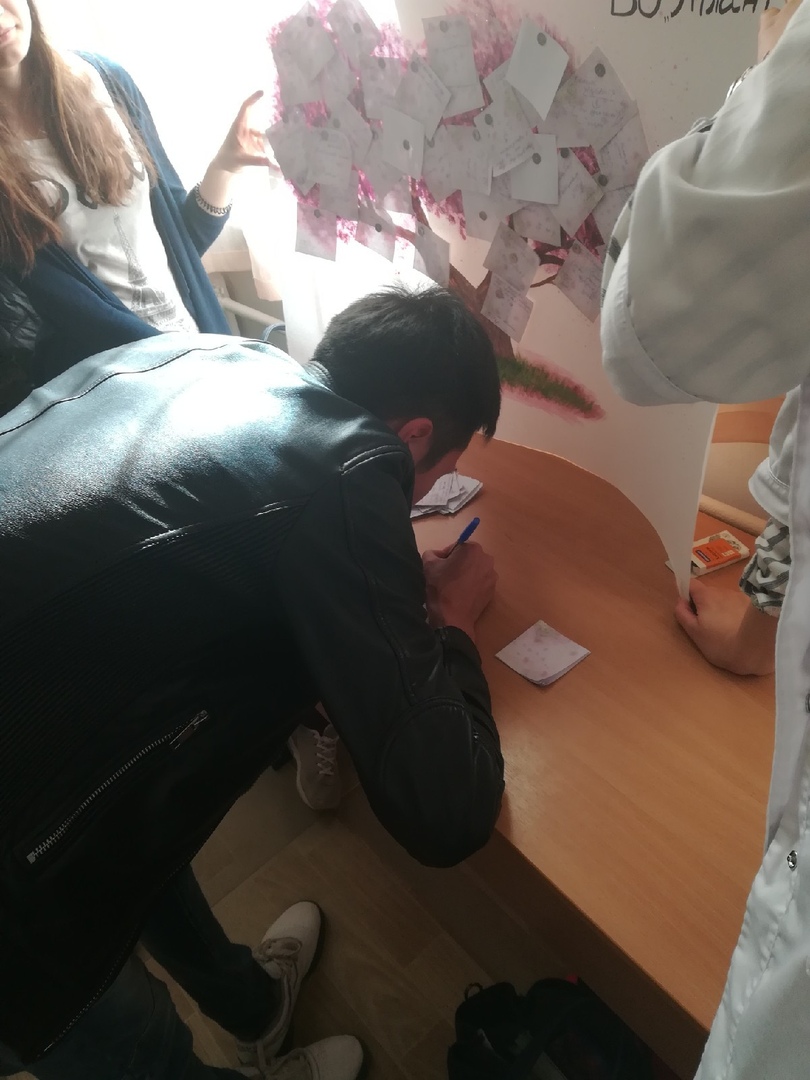 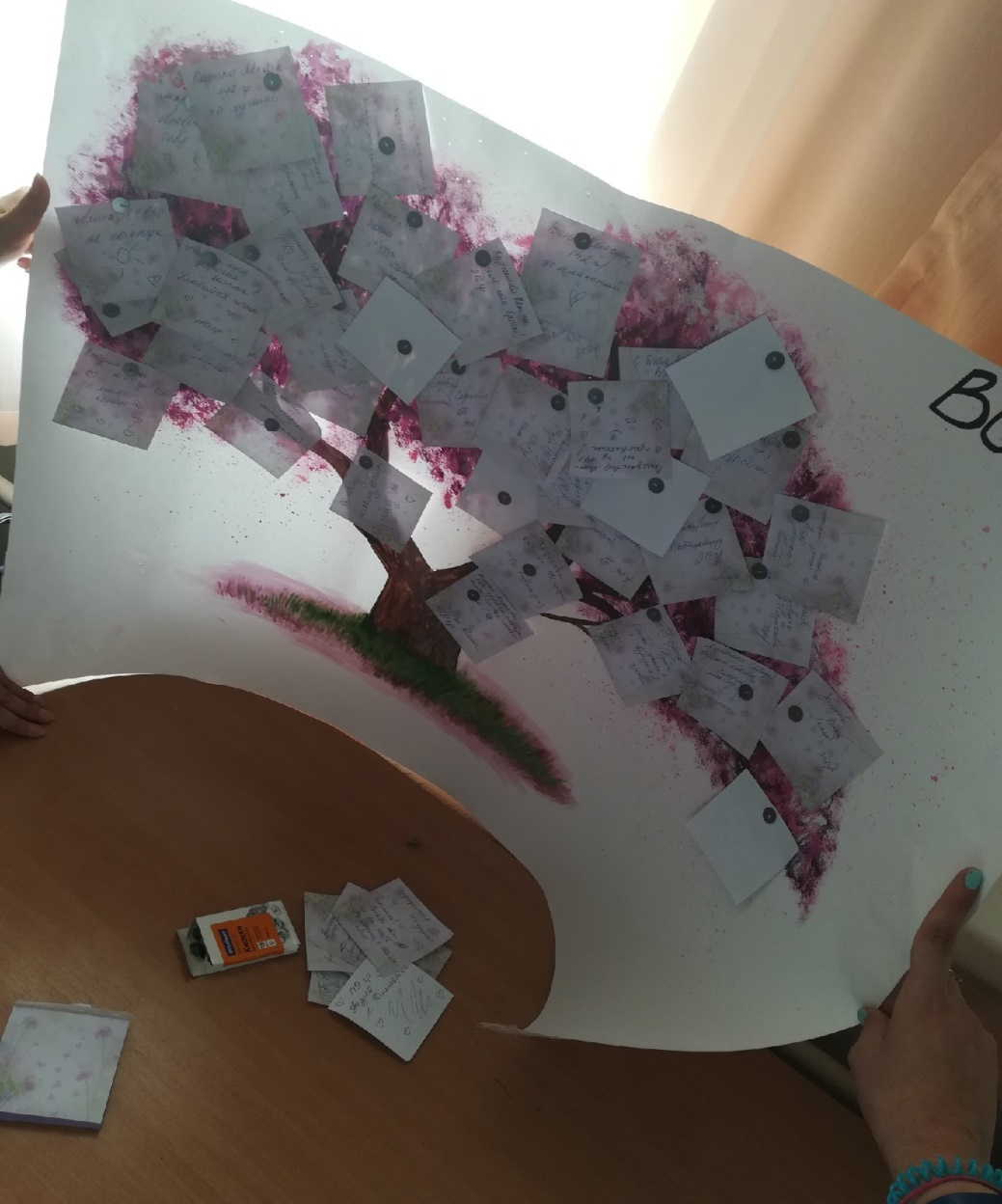 Чтение лекций о пользе ЗОЖ среди учащихся 5-6 классов школы №9
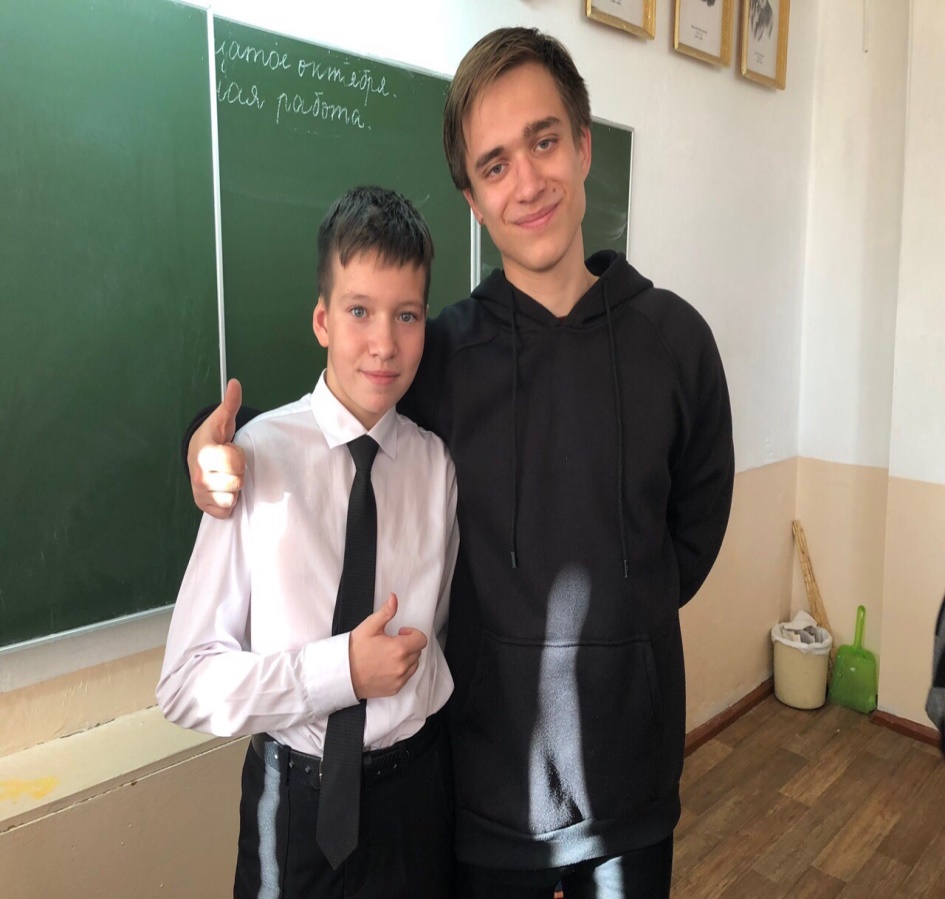 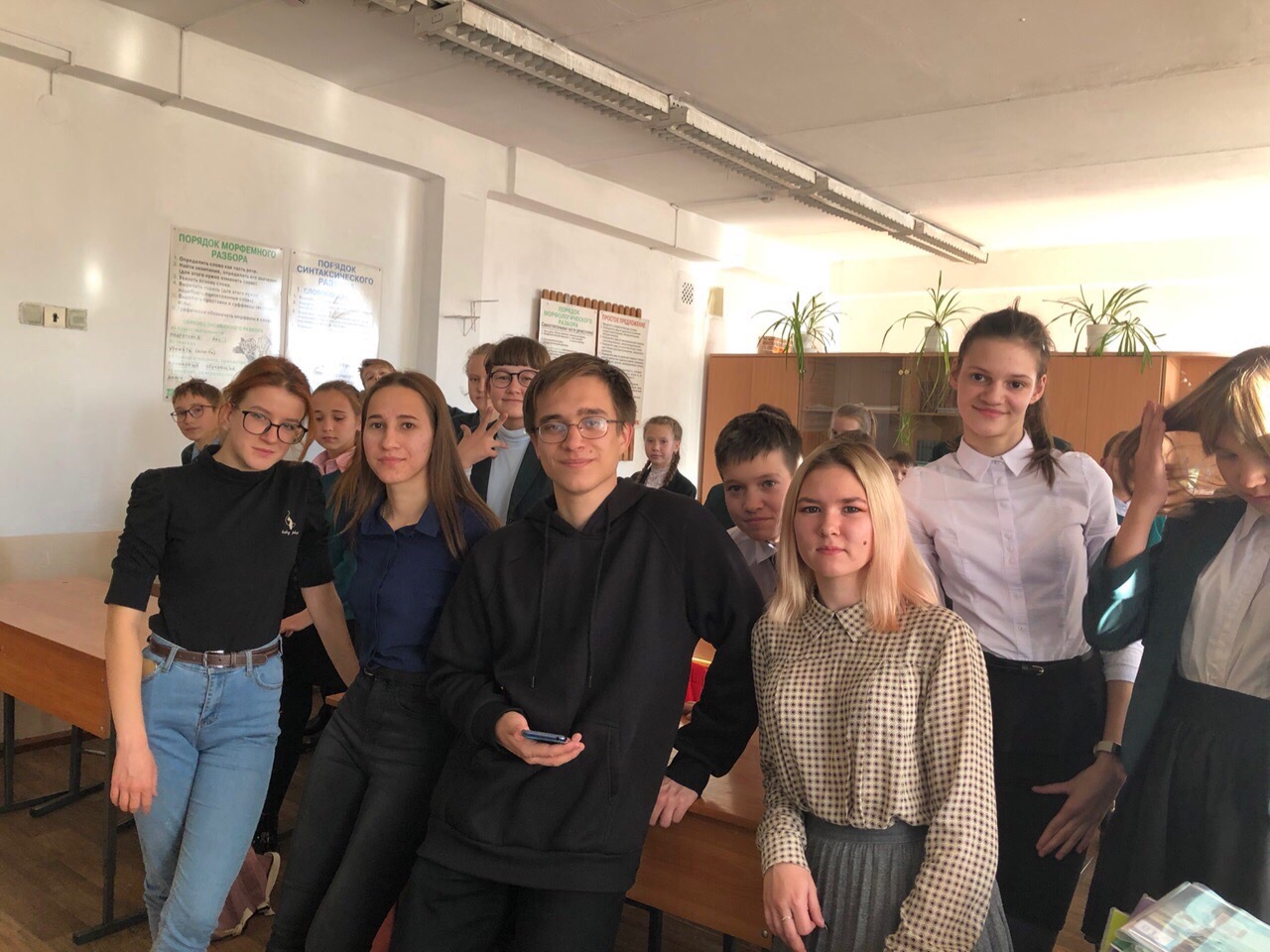 «Мозговой штурм» 28 октября 2019
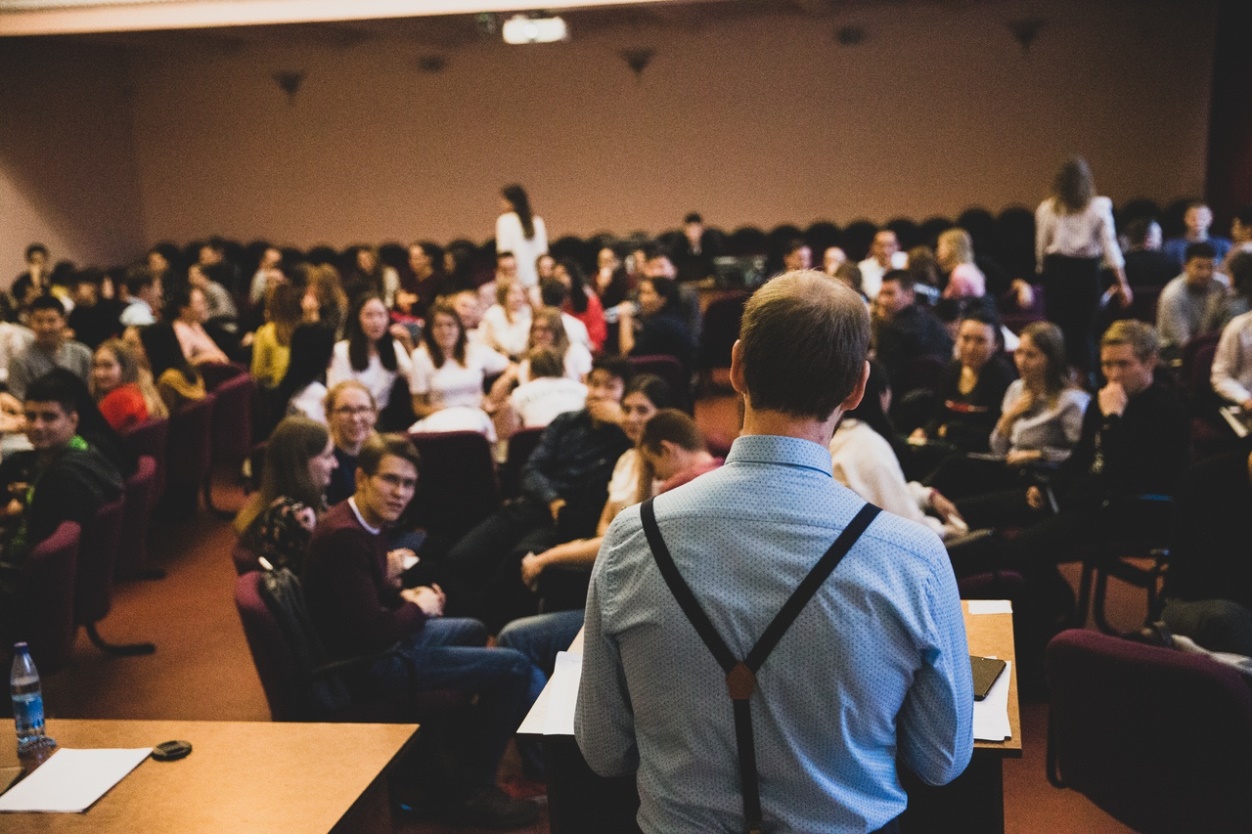 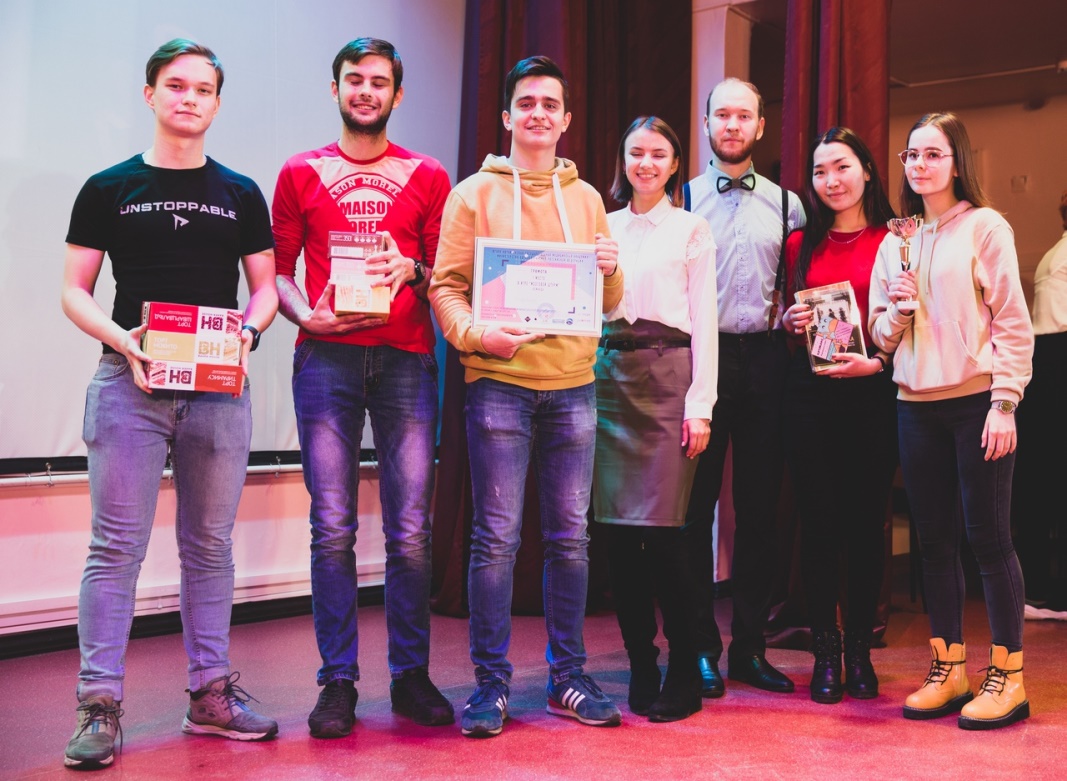 Акция «День Матери»
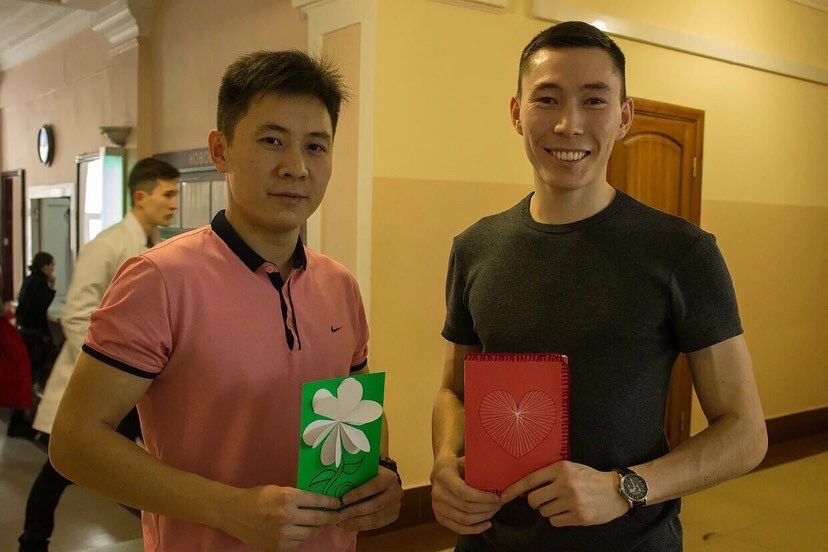 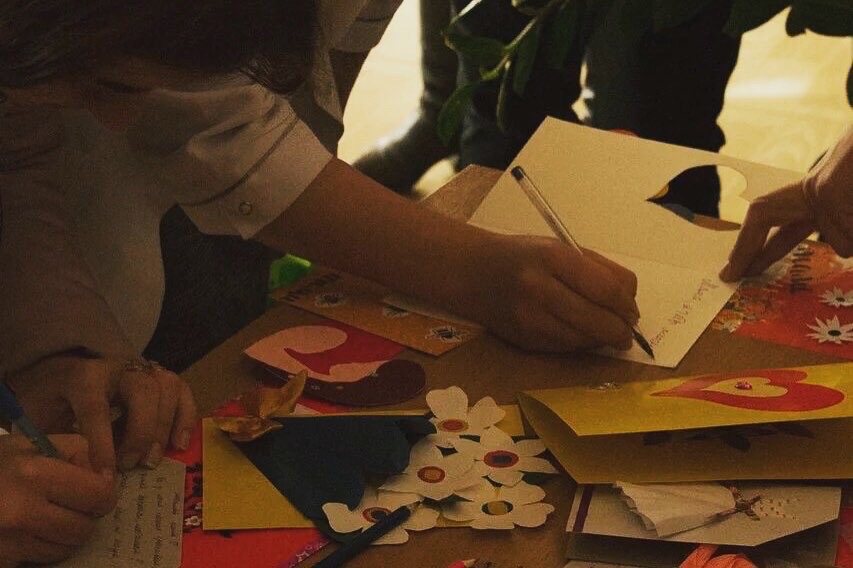 «Мозговой штурм» 13 декабря 2019
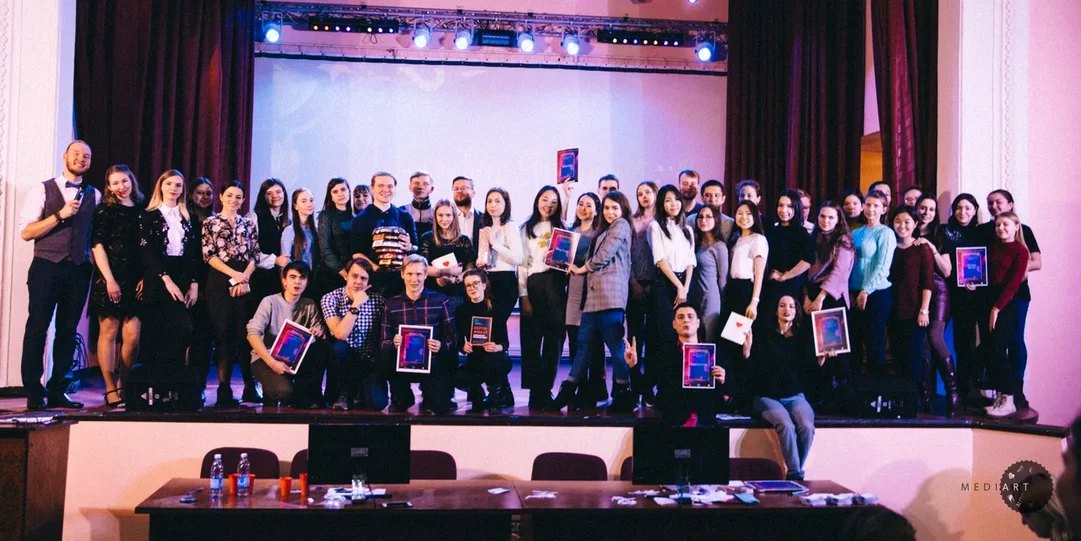 Новогодний флешмоб в нашем инстаграмм аккаунте.
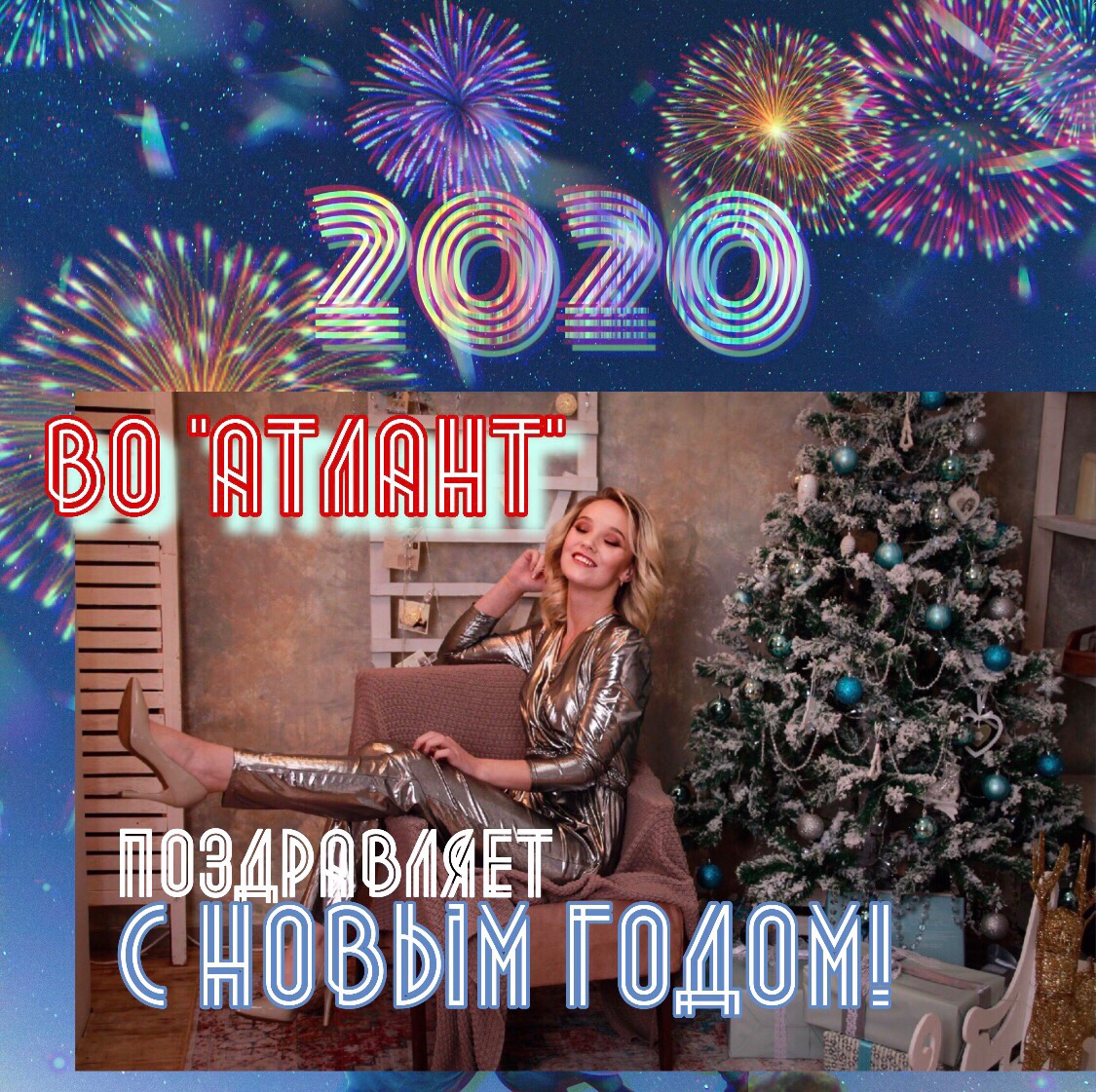 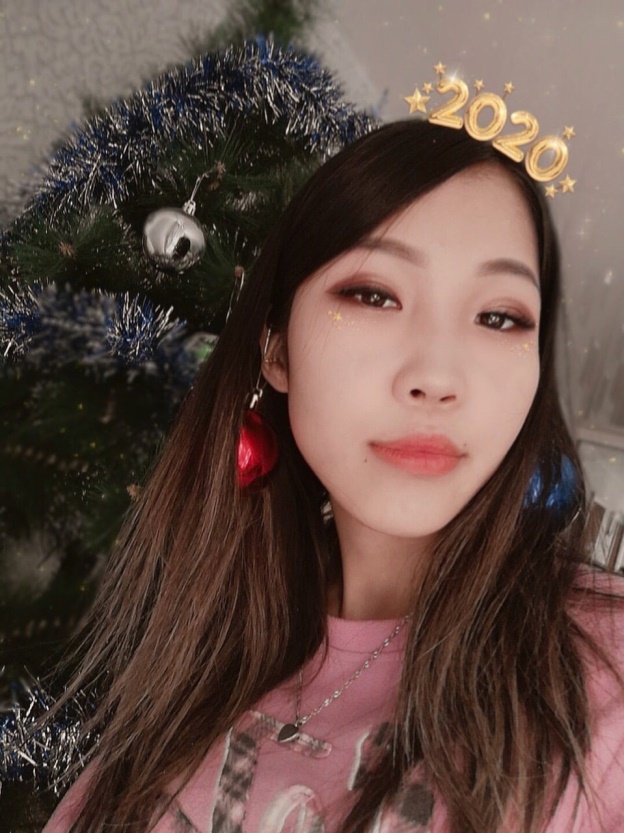 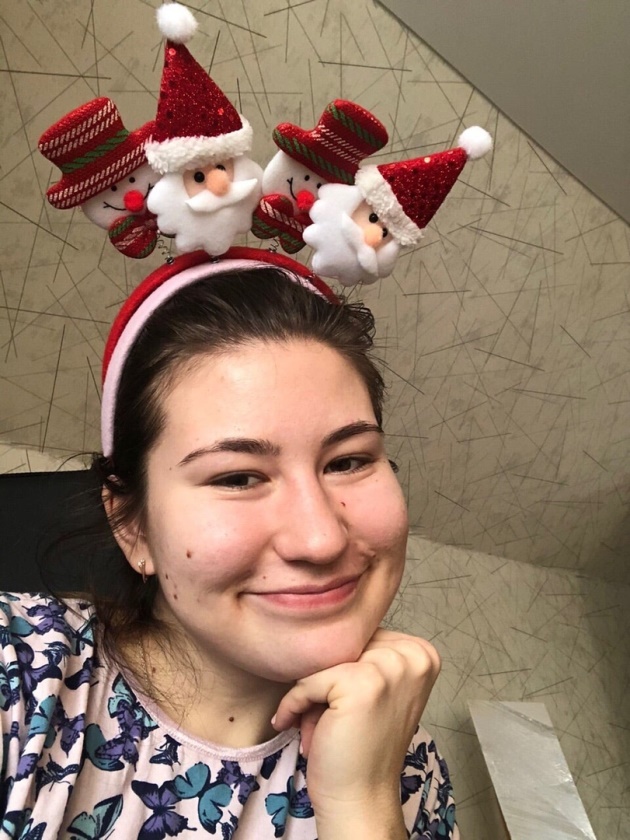 Акция «Всемирный день кошек.»
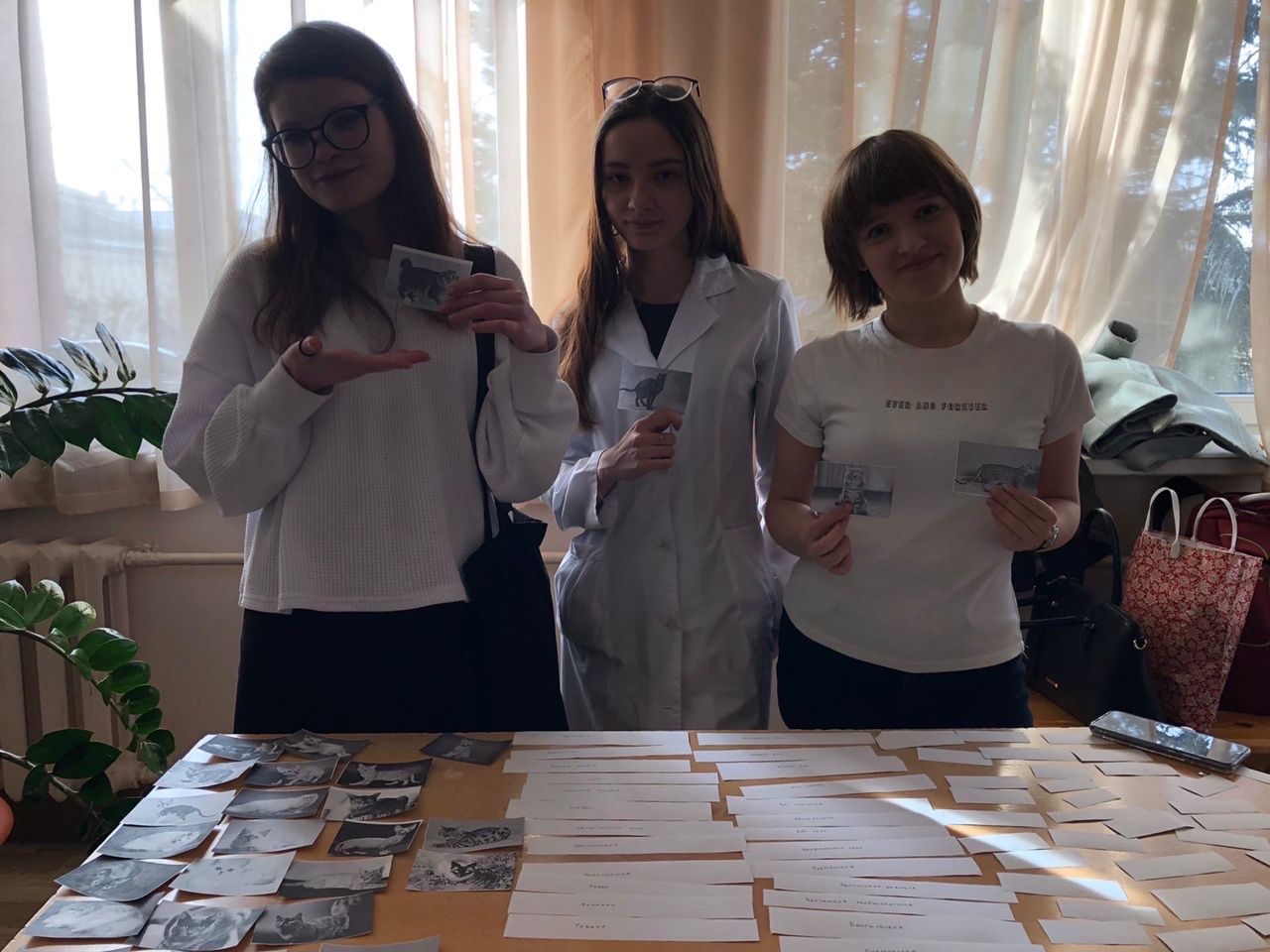 Акция «Международный женский день»
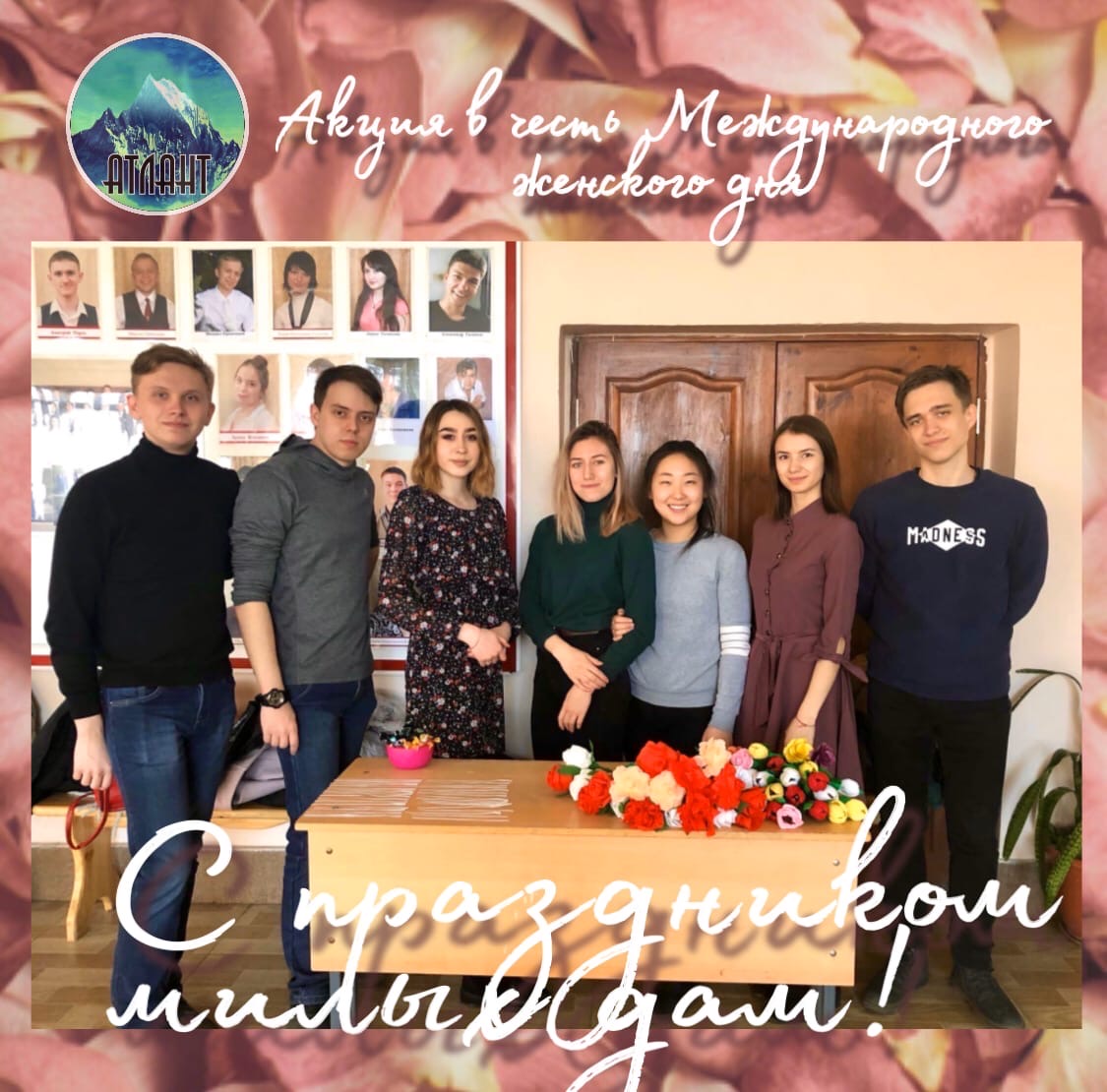 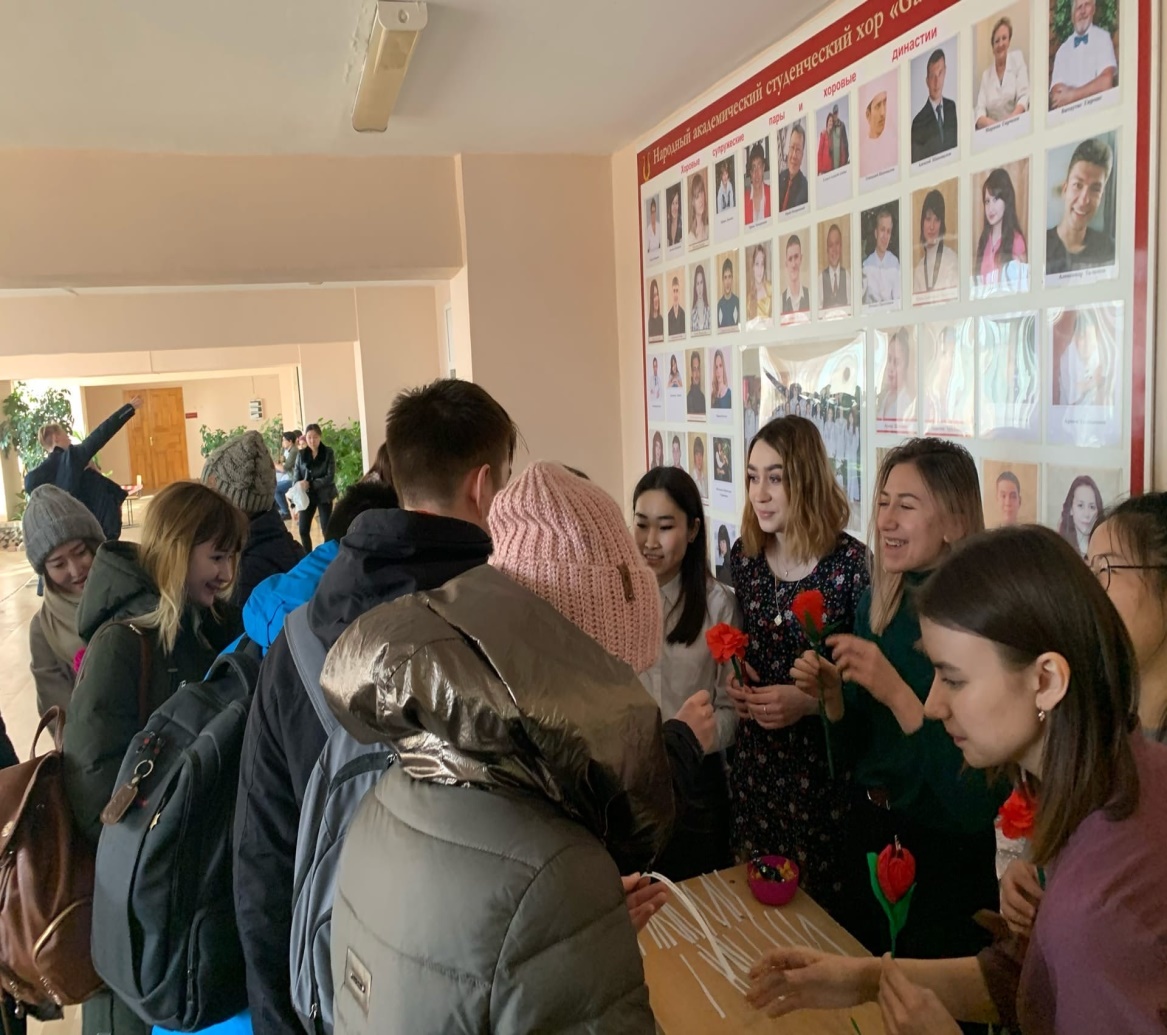 Наши праздники
Новый год
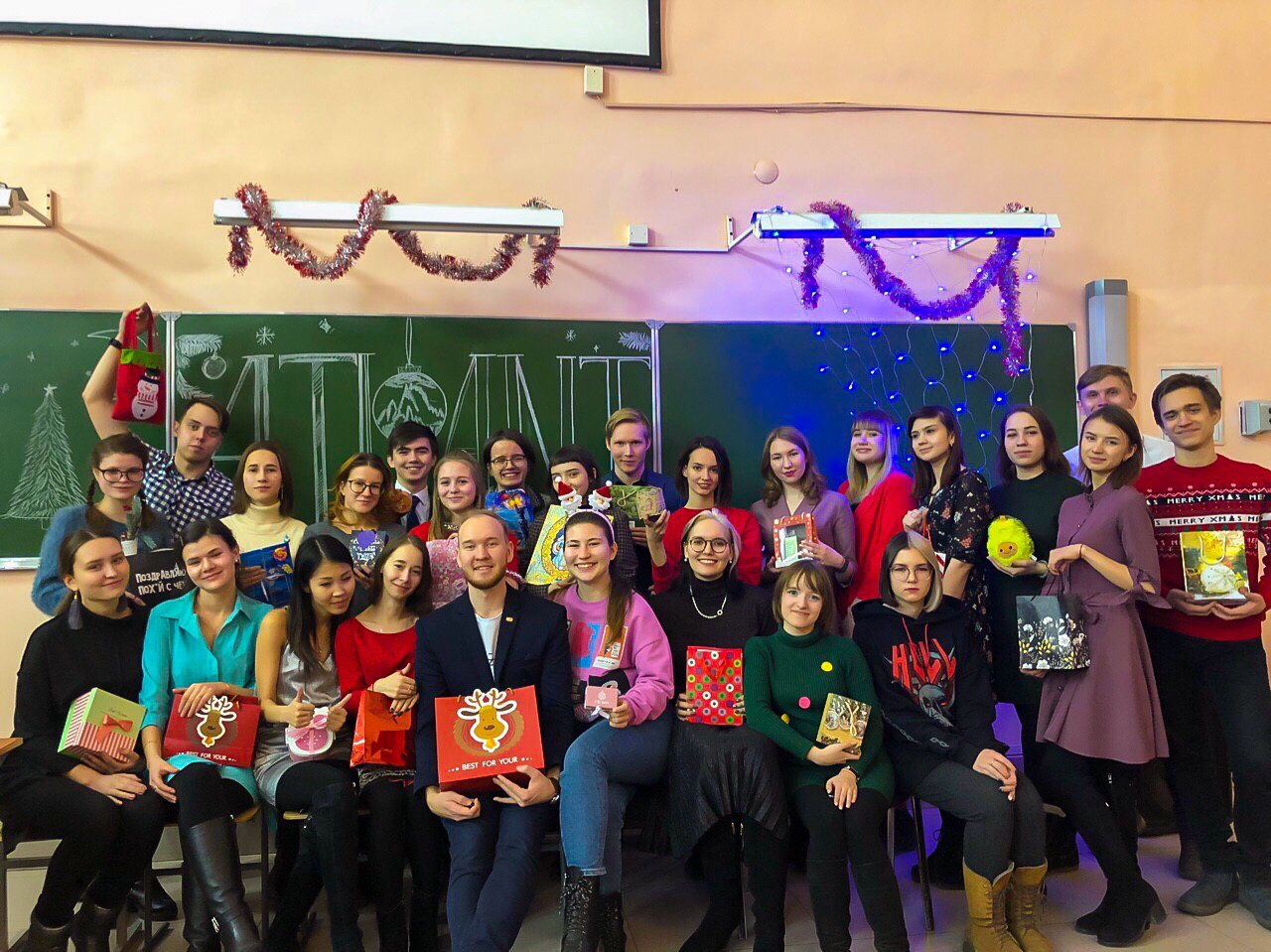 День рождения Атланта
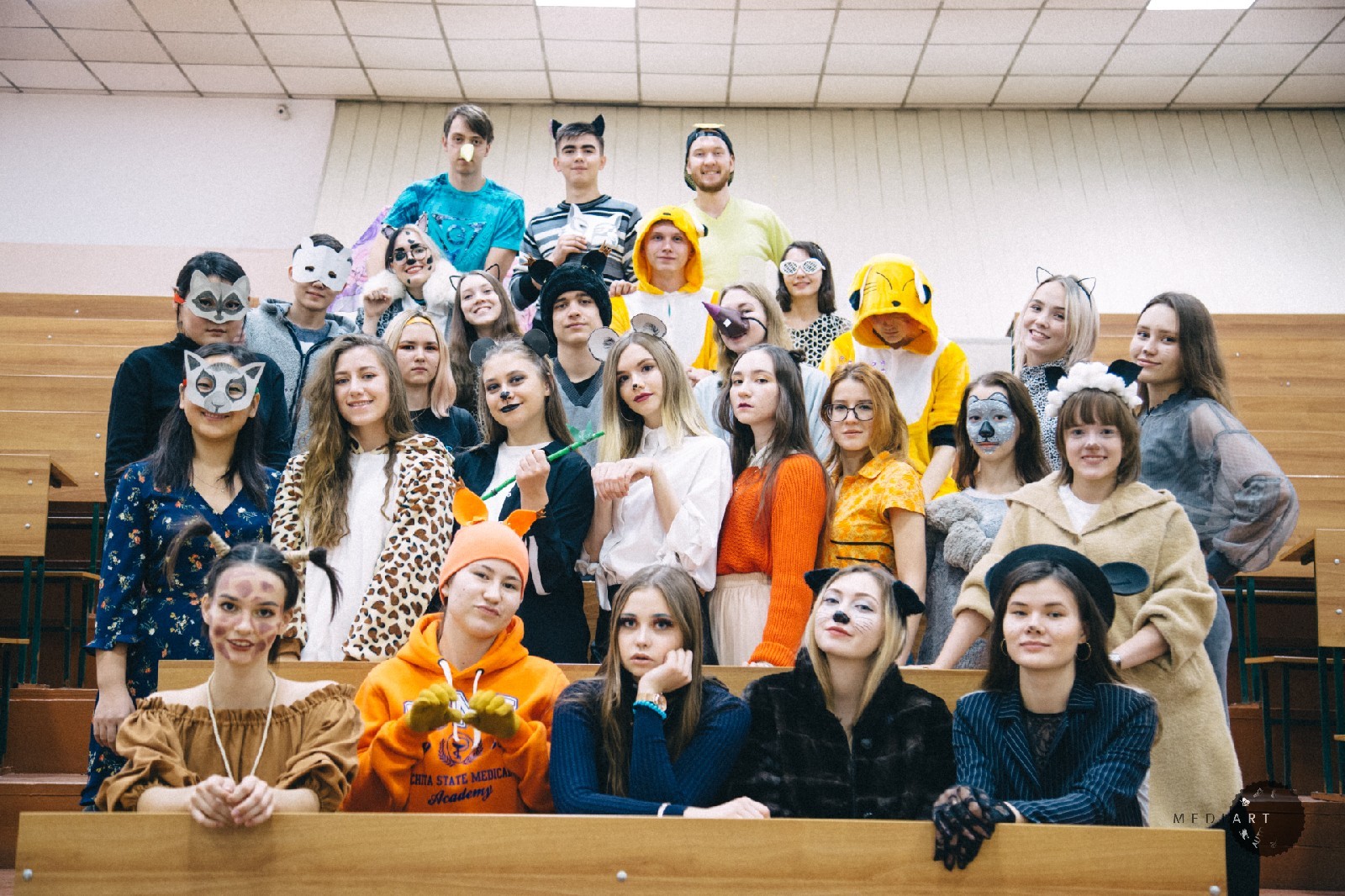 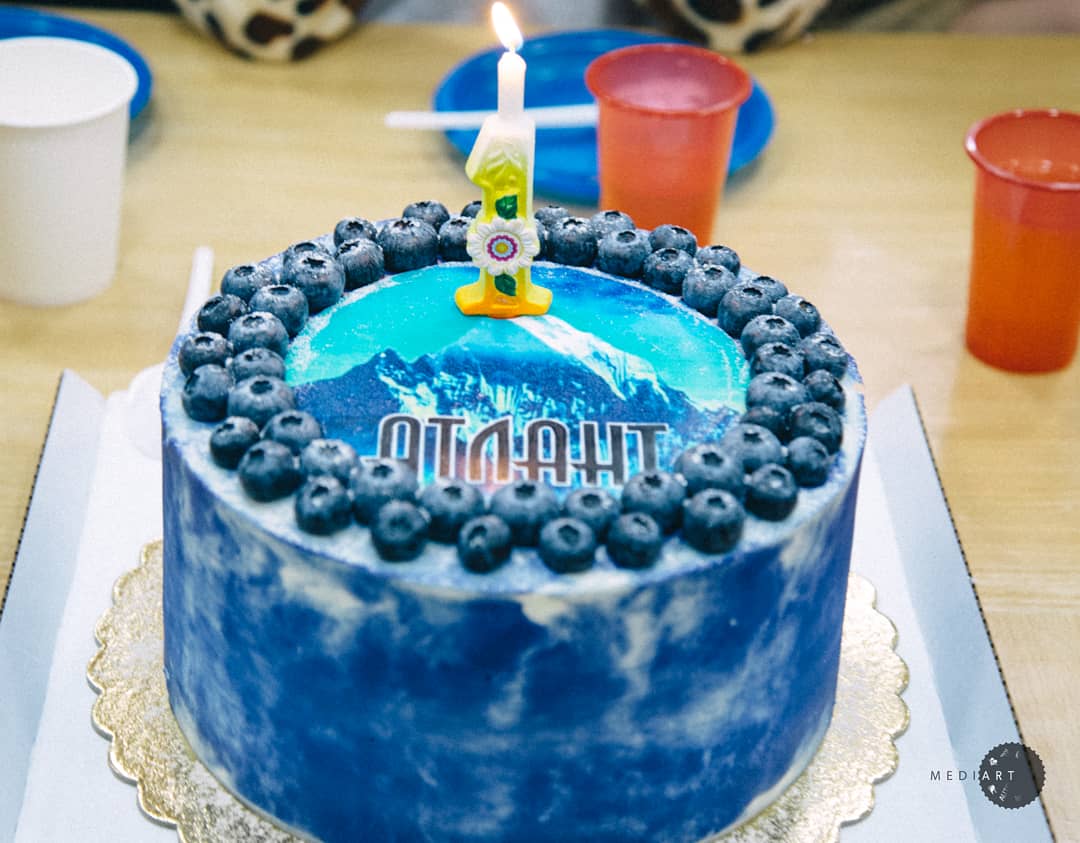 Спасибо за внимание
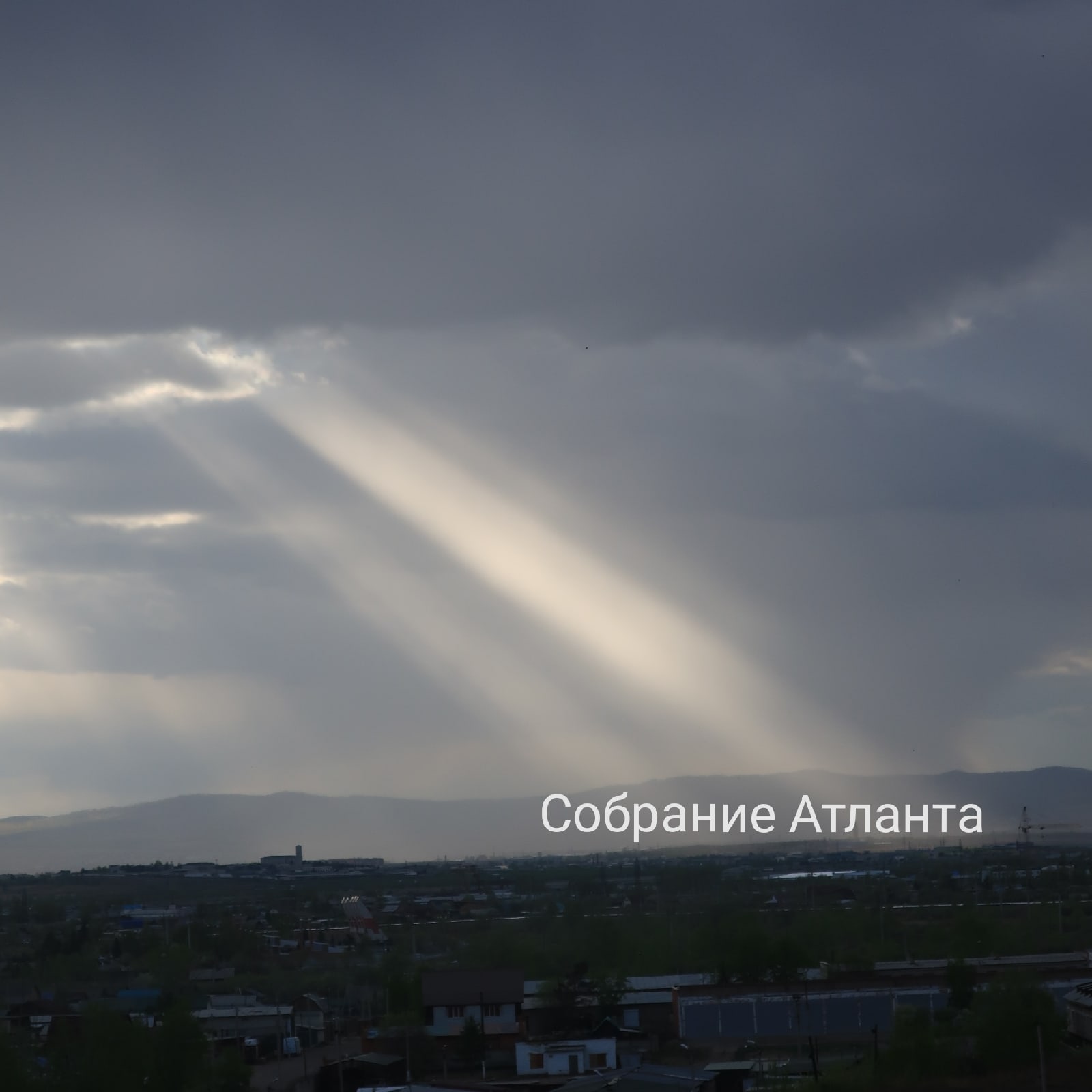